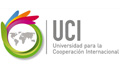 Costo de Capital
Mba Peggy Chaves
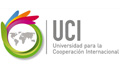 Definición
Tasa de retorno exigida a la inversión de un proyecto
Costo de oportunidad
Recursos propios, variabilidad del riesgo y costo financiero de recursos obtenidos de un préstamo
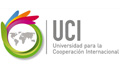 Modelo CAPM
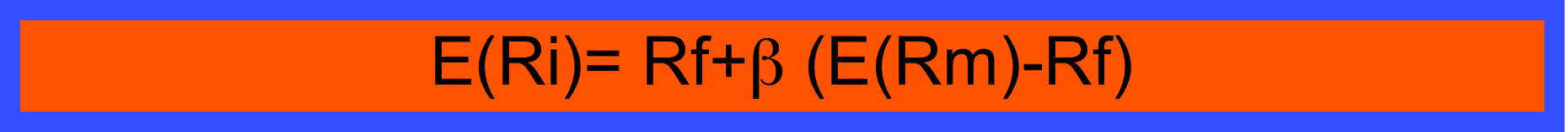 E(Ri) es la rentabilidad esperada de la empresa
Rf  es la tasa libre de riesgos
E(Rm) es la tasa de retorno esperada para el mercado
β es el coeficiente beta o factor de medida de riesgo sistemático
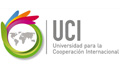 Esquema
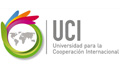 Ejemplo 1 Costo de Capital
Coeficiente beta de los proyectos nuevos 1,18
Tasa libre de riesgo 6%
Prima por riesgo 8%
E(Ri)= Rf+ (E(Rm)-Rf)

Costo de capital= 6%+(1,18*8%)

Costo de capital=15,4%
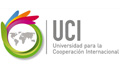 Ejemplo 2 Valor Actual Neto Ajustado
Costo de capital propio 15,4%
Flujo de caja:
Paso 1 Calcule el Valor Actual Neto
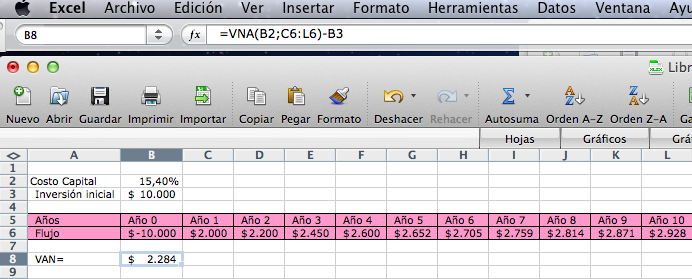 Fuente: Sapag, Nassir. Proyectos de inversión: Formulación y evaluación.1era Edición. Person Educación.2007.
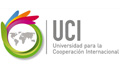 Ejemplo 2 Valor Actual Neto Ajustado
Endeudamiento 60%
Tasa de interés 9%
Plazo 6 años
Paso 2 Calcule el valor de la cuota y la tabla de pagos
Fuente: Sapag, Nassir. Proyectos de inversión: Formulación y evaluación.1era Edición. Person Educación.2007.
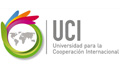 Ejemplo 2 Valor Actual Neto Ajustado
Impuesto 15%
Paso 3 Realice el flujo de caja de la deuda incorporando el efecto efecto tributario de los intereses
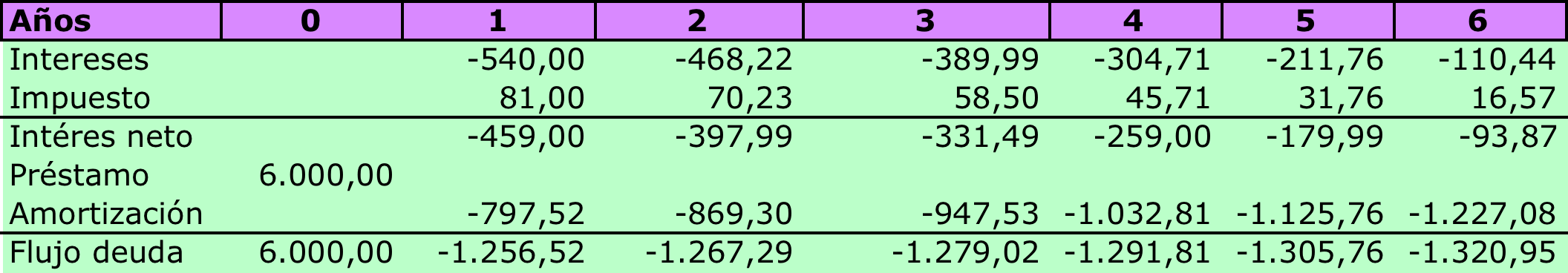 Fuente: Sapag, Nassir. Proyectos de inversión: Formulación y evaluación.1era Edición. Person Educación.2007.
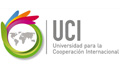 Ejemplo 2 Valor Actual Neto Ajustado
Endeudamiento 60%
Tasa de interés 9%
Plazo 6 años
Impuesto 15%
Paso 4 Calcule el VAN del flujo de caja de la deuda y súmelo al VAN del proyecto
VAN proyecto                  $2.283
VAN flujo con deuda      $    241


VAN total				$2.525
Fuente: Sapag, Nassir. Proyectos de inversión: Formulación y evaluación.1era Edición. Person Educación.2007.
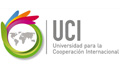 Ejemplo 3Ajuste a la Tasa de DescuentoCosto de Capital Promedio Ponderado de los Betas
Otra empresa relación deuda capital 0,7
PASO 1 Determine porcentajes de Deuda y Capital
Si la deuda más el capital propio es igual a la inversión en capital del proyecto esto se representa en la siguiente ecuación  D+C=1

Y de acuerdo a los datos D= 0,7 C entonces debemos sustituir en la ecuación anterior                                                                      
                                                                             0,7C + C = 1
     1,7C=1
                  C= 1/1,7
                  C= 0,588
Entonces si ya tenemos C podemos saber el valor de D
D=0,7*0,588
D=0,411
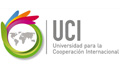 Ejemplo 3 Promedio ponderado betas
Beta de la otra empresa 1,5
Impuestos 15%
PASO 2 Calcule el beta sin deuda de la otra empresa
Se aplica la siguiente fórmula:
β s/d=       C            *       β c/d      
             D(1+t)+C

β s/d=                  0,588                + 1,5
             0,411 *(1-0,15)+0,588 

β s/d=  0,94
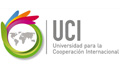 Ejemplo 3 Promedio ponderado betas
PASO 3 Calcule  el beta del nuevo proyecto con su propia estructura de capital
Relación deuda capital 0,4
Impuestos 15%
Se aplica la siguiente fórmula:

     β c/d: β s/d * (1+(1-t)* R d/c)

     β c/d: 0,94* (1+(1-0,15)*0,4)

     β c/d: 1,3
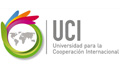 Ejemplo 3 Promedio ponderado betas
Tasa libre de riesgo 10%
Retorno del mercado 19%
PASO 4 Calcule la tasa exigida por los inversionistas
Se aplica la siguiente fórmula:




                                   E(Ri)= 0,1+1,3 *(0,19-0,1)
                                   E(Ri)= 21,7%
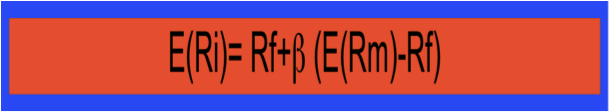 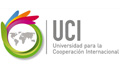 Ejemplo 4 Costo promedio ponderado capital
Si ya tenemos el costo de capital de cada una de las fuentes
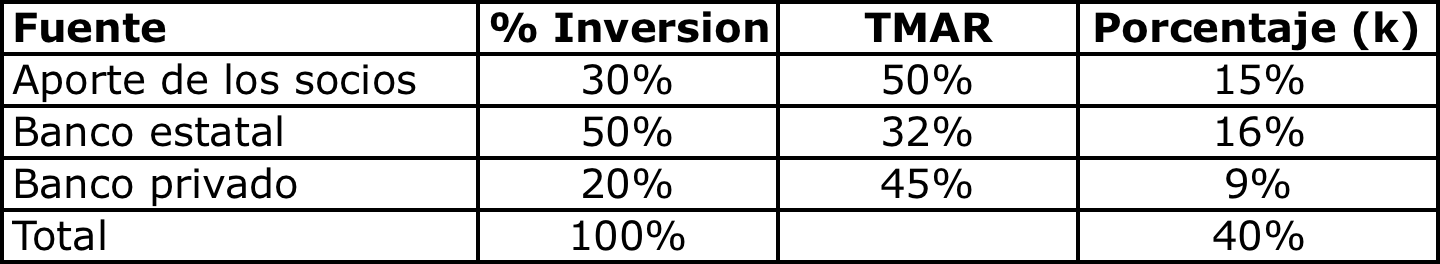 Fuente: Fernández, Saúl. Los proyectos de inversión. 1era Edición. Editorial Tecnológica de Costa Rica.  2007
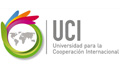 Ejemplo 4 Costo promedio ponderado capital
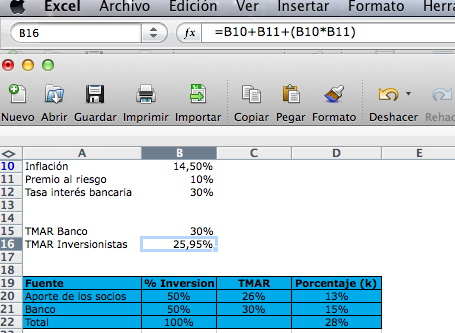